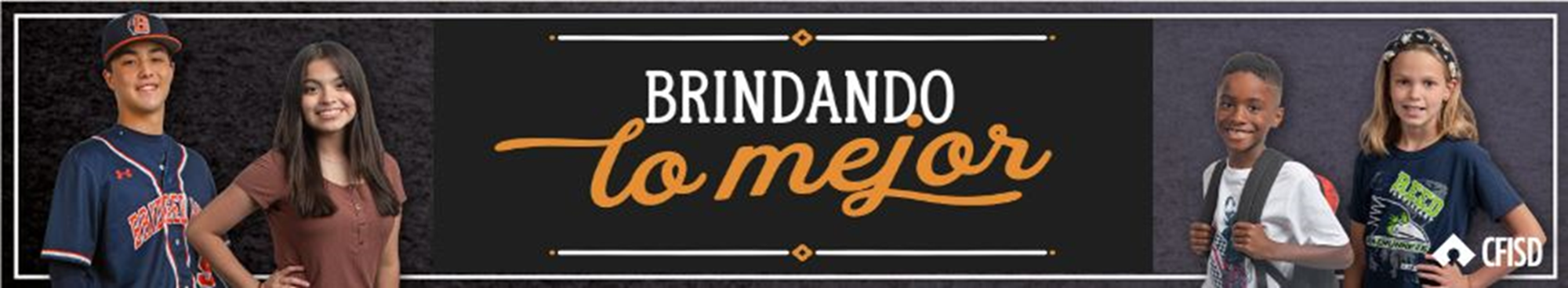 Rasgo de la personalidad 
Octubre
CONFIABILIDAD
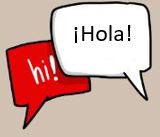 MAESTROS
En la presentación, los estudiante aprenderán lo que significa ser confiable en diferentes situaciones.

En cada diapositiva hay actividades interactivas y preguntas guiadas sobre el Rasgo de la Personalidad Confiabilidad para que los estudiantes de 6.o a 8.o grado “Den lo Mejor” de sí mismos.
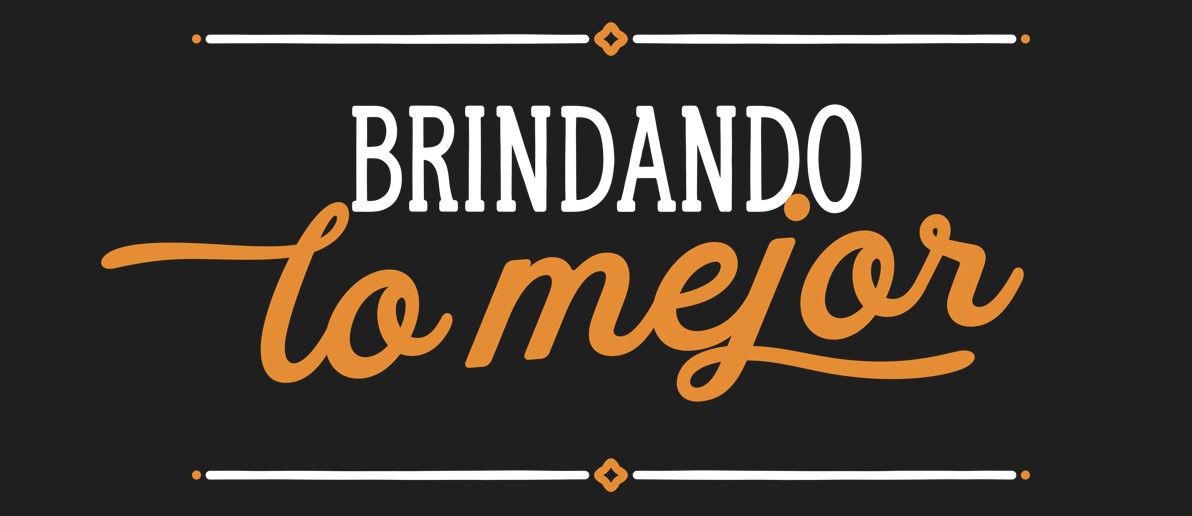 CONFIABILIDAD
MATRIZ DE LA ESCUELA
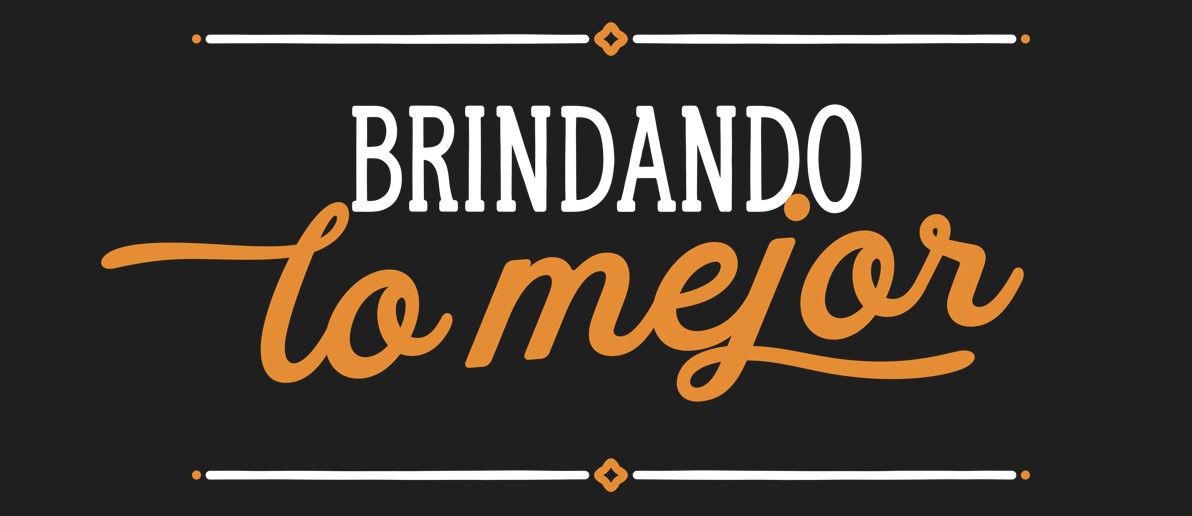 CONFIABILIDAD
El estudiante...
01
Definirá lo que significa ser confiable
OBJETIVOS DE LA LECCIÓN
02
Explorará formas de ser confiable
03
Identificará formas de ser confiable en la escuela y en la casa
04
Reflexionará acerca de su disposición como persona confiable
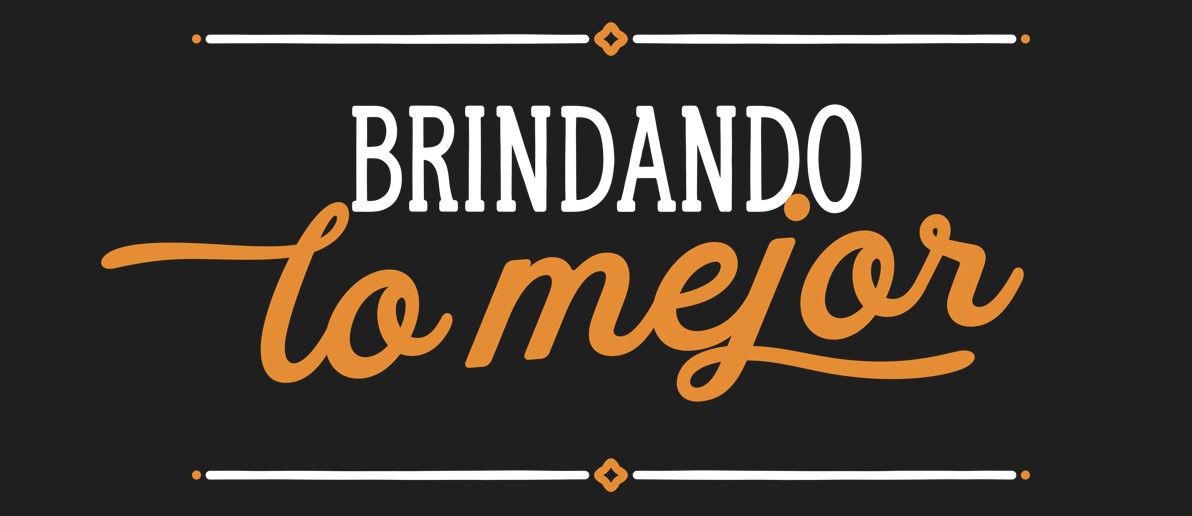 CONFIABILIDAD
La capacidad de confiar en que se hará o proporcionará lo que se necesita
DEFINICIÓN
Características de una persona confiable: 
digna de confianza, honesta, solícita, íntegra, leal
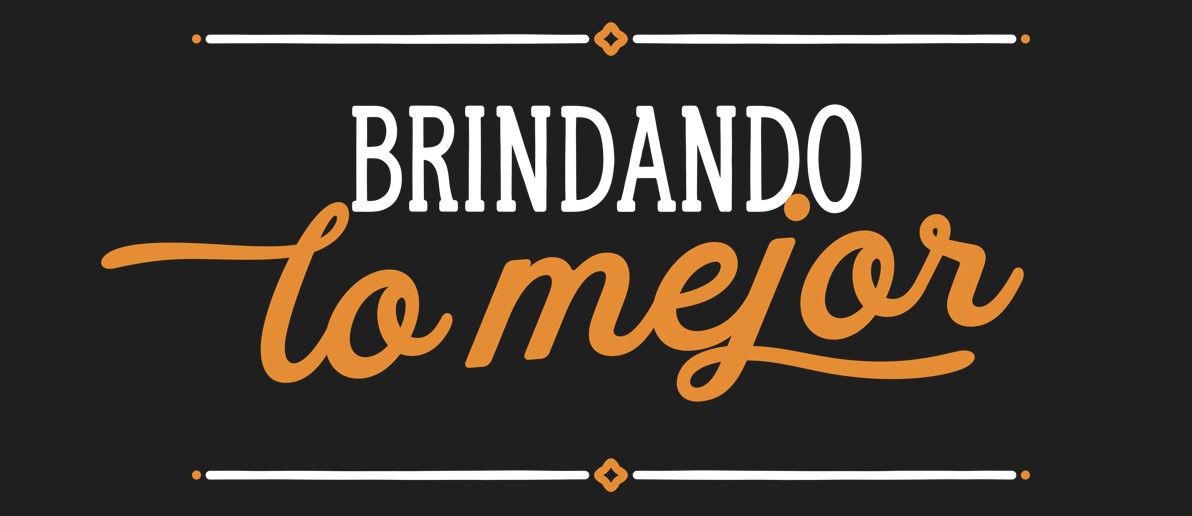 CONFIABILIDAD
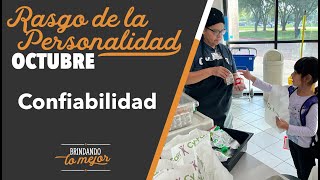 VIDEO DEL DISTRITO
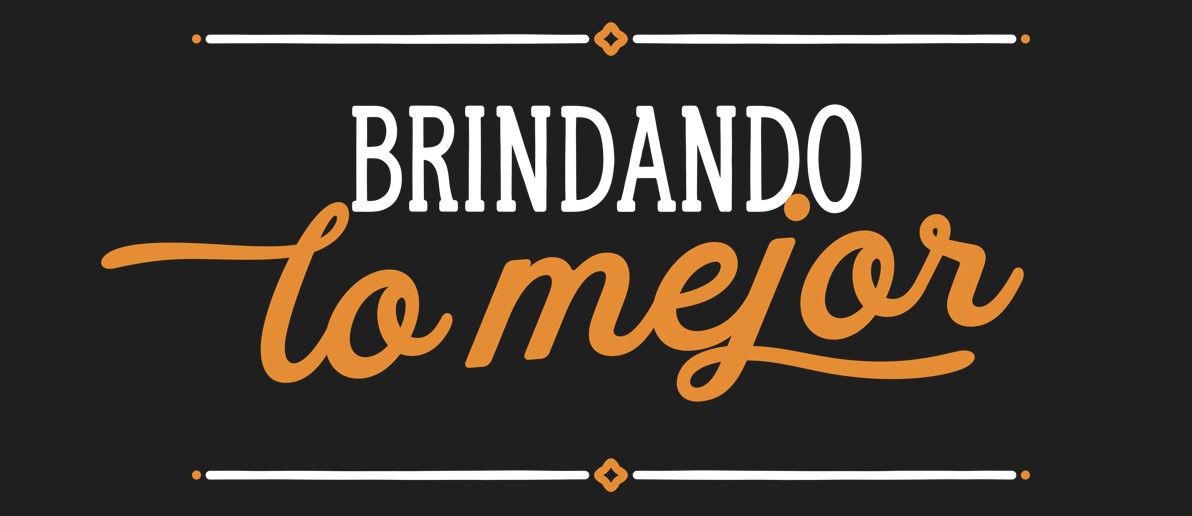 CONFIABILIDAD
01
Comparte tus reflexiones respecto al video.
REFLEXIÓN DEL VIDEO
02
¿Puedes pensar en alguien que conozcas que sabes que es confiable?
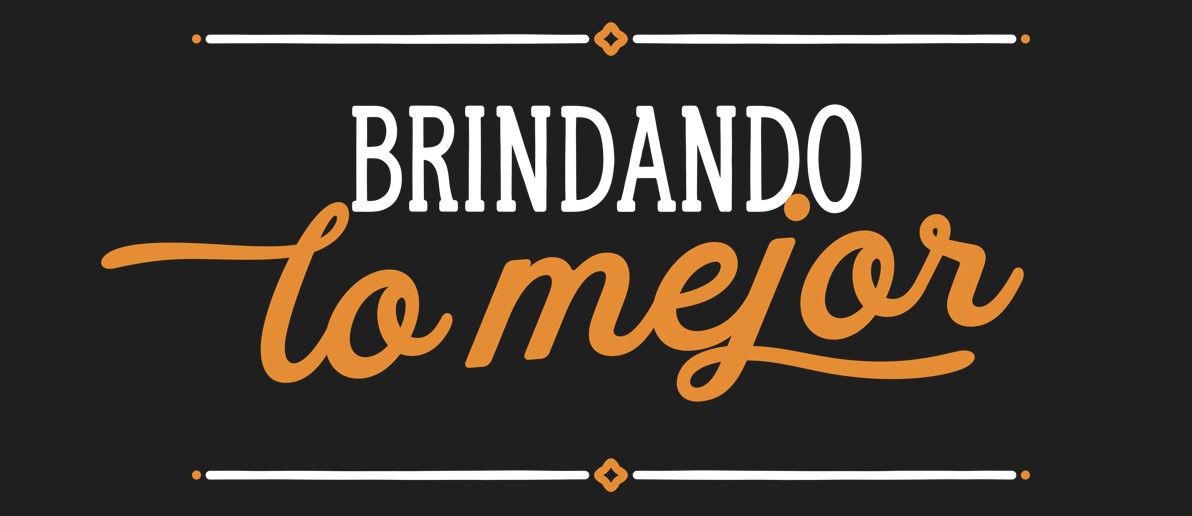 CONFIABILIDAD
LEE Y COMPARTE...
HAZ CLIC AQUÍ PARA LEER EL PASAJE
Haz clic en el enlace a la izquierda y lee el pasaje a la clase.

Preguntas para debate sobre Confiable Rita:
•En el relato, ¿de qué forma mostró Rita a sus maestros que ella era alguien confiable?
•¿Eres tú alguien confiable como Rita?
•¿Pueden confiar en ti tus maestros y otros estudiantes?
¿Por qué? ¿Por qué no?
ACTIVIDAD PARA TODO EL GRUPO
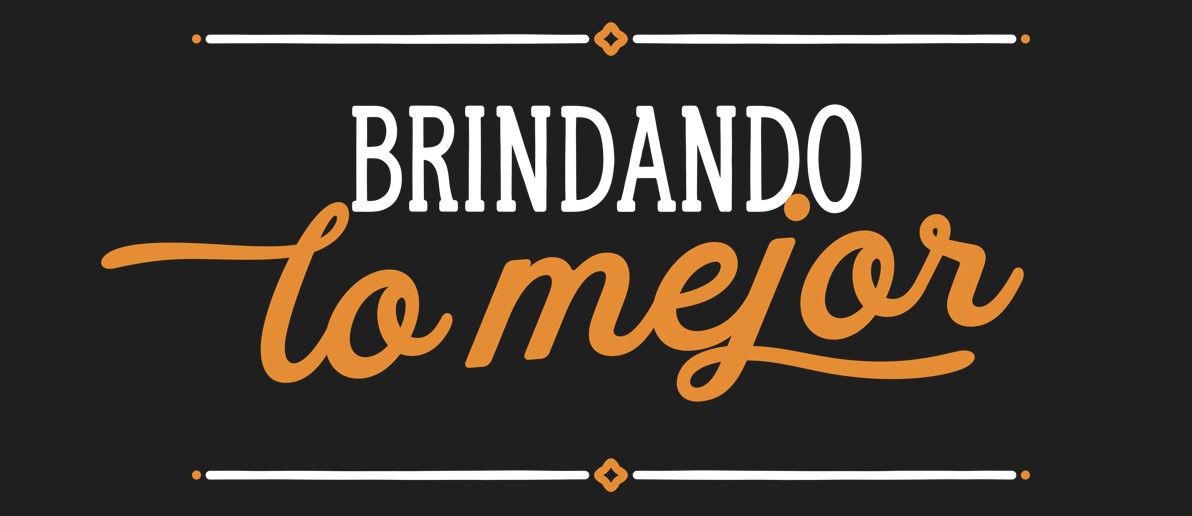 CONFIABILIDAD
CONCLUSIÓN:
AUTO REFLEXIÓN
¿Eres tú como la confiable Rita?

¿De qué formas podrías tú ser más confiable para con tus amigos, tu familia y la comunidad?

Ahora que sabes el significado de la palabra confiabilidad, ¿recuerdas alguna vez o situación en la que podrías haber sido más confiable? Explica.
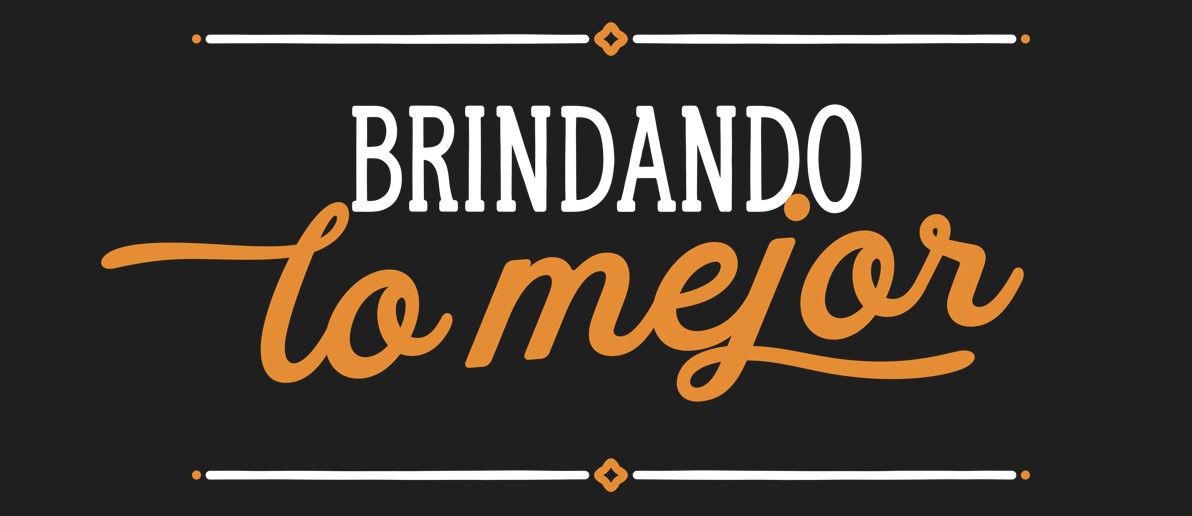 CONFIABILIDAD
ACTIVIDAD PARA LA CASA
ESTUDIANTES, ELIJAN A UN MIEMBRO DE LA FAMILIA O ALGUIEN QUE ESTÉ EN LA CASA PARA LEER Y COMPARTIR ACERCA DE LAS SIGUIENTES PREGUNTAS SOBRE LA CONFIABILIDAD. 
¿QUÉ SIGNIFICA SER UNA PERSONA CONFIABLE?
¿CÚAL ES UNA CARACTERÍSTICA POSITIVA DE UNA PERSONA CONFIABLE?
¿CÚAL ES UNA FORMA EN QUE PUEDES SER UNA PERSONA CONFIABLE EN TU CASA?
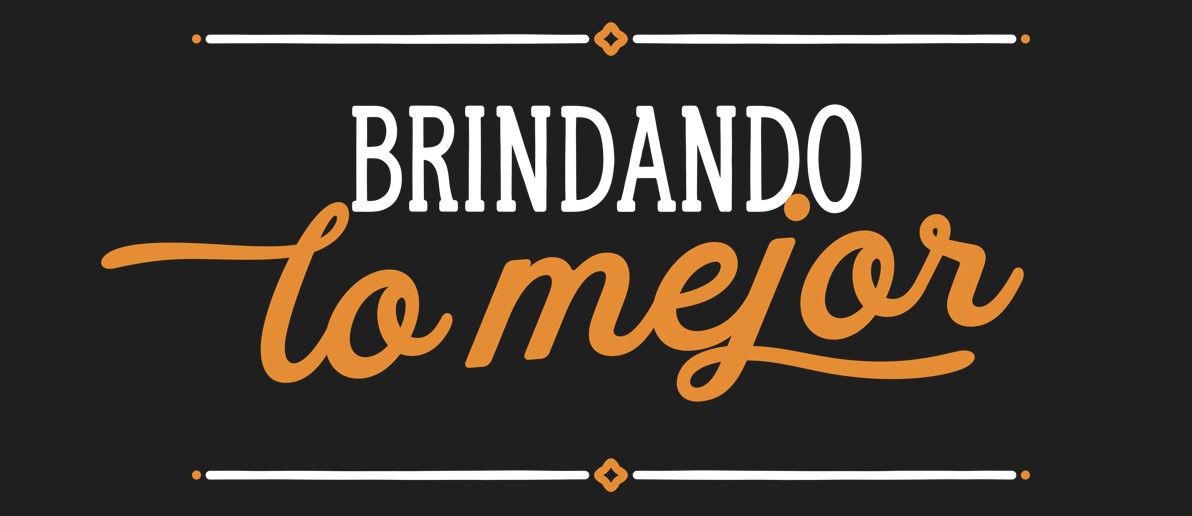 CONFIABILIDAD
LECCIONES ADICIONALES
¿QUIERE OTRAS ACTIVIDADES PARA CONTINUAR CON EL RASGO DE PERSONALIDAD DE ESTE MES?

ORGANICE UNA COMPETENCIA ENTRE CADA PERÍODO DE CLASE QUE ESTÉ DEMOSTRANDO LA CONFIABILIDAD
HAGA CLIC AQUÍ EN WORD CLOUD PARA ELEGIR PALABRAS CON LA CLASE QUE DEFINAN LA CONFIABILIDAD EN SUS PROPIAS PALABRAS. 
ELABORE UNA CLASE AQUÍ EN SPOTIFY LIST BASADA EN EL RASGO DE LA PERSONALIDAD: CONFIABILIDAD
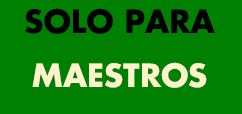 SOLO PARA
'S
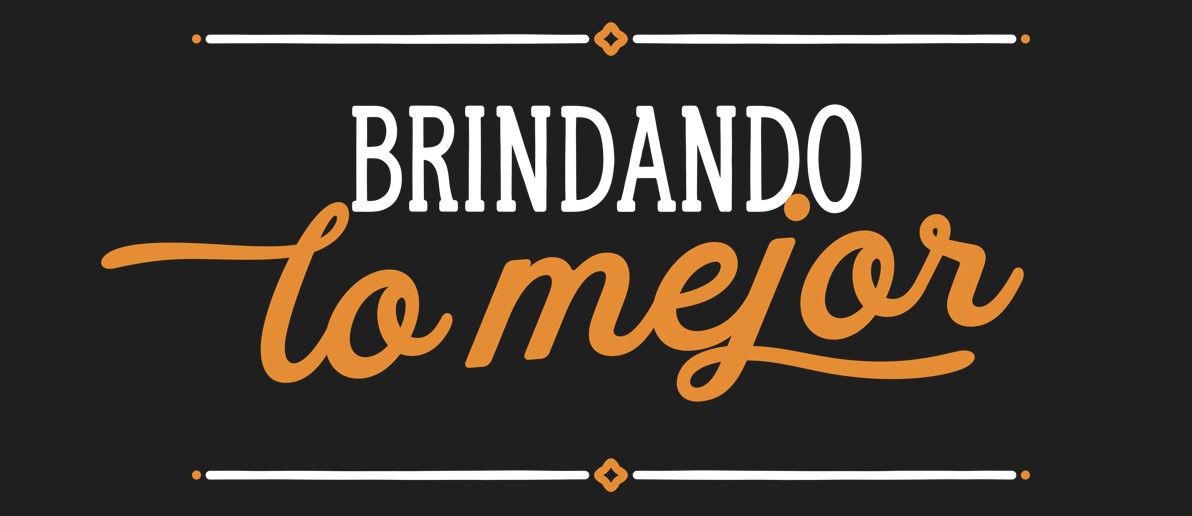 CONFIABILIDAD